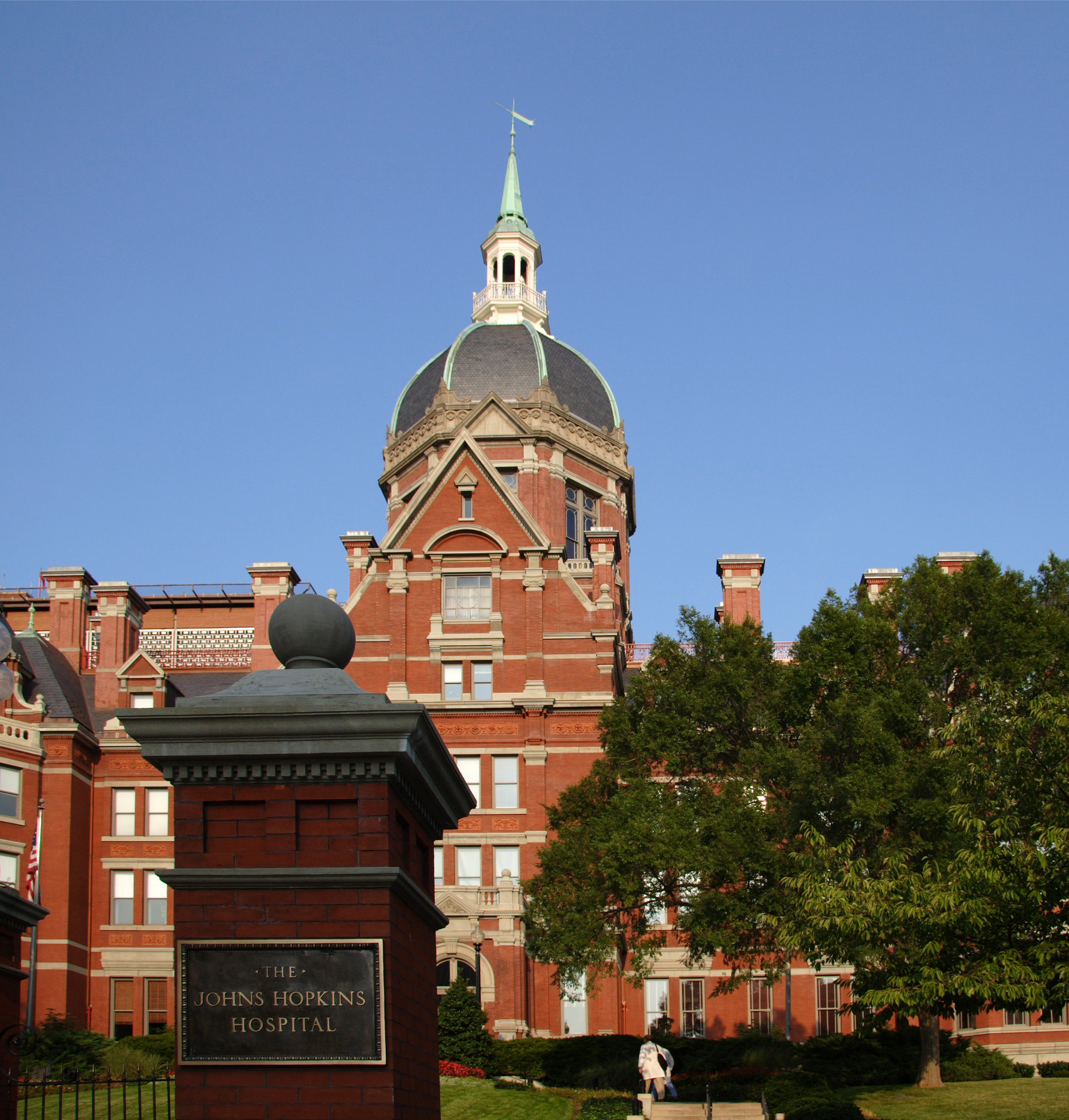 Psychological
Management of Pain
Jennifer A. Haythornthwaite, Ph.D.
Department of Psychiatry  & Behavioral Sciences
Johns Hopkins University School of Medicine
Baltimore, MD    USA
jhaytho1@jhmi.edu
How do emotions (and thoughts) influence pain?
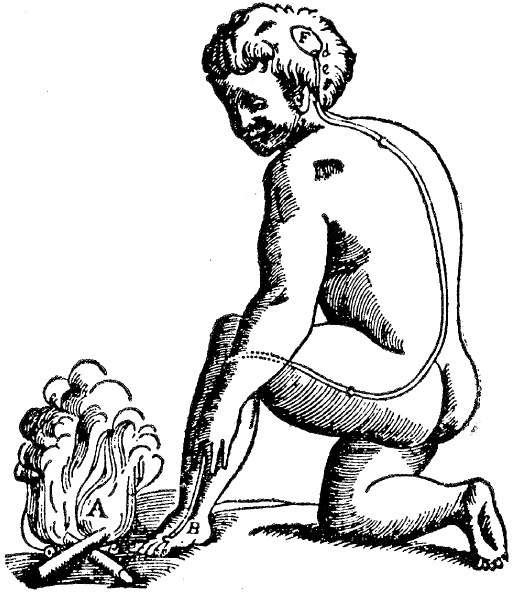 “An unpleasant sensory and emotional experience associated with actual or potential tissue damage or described in terms of such damage.”  IASP, 1979
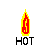 5/1/2012
2
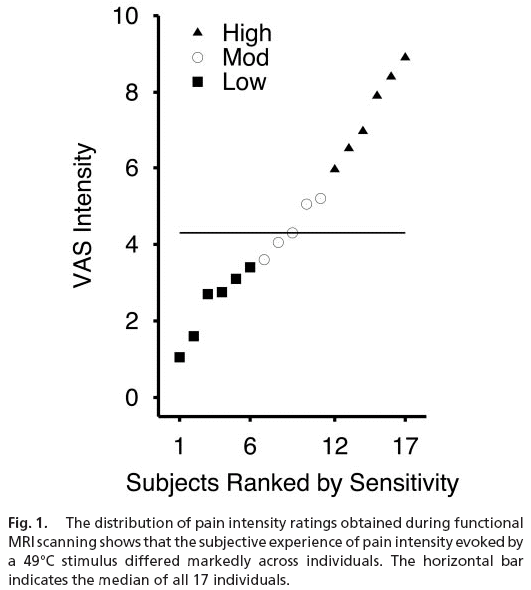 Individual Differences
in Pain Sensitivity
↑ Activation of Anterior Cingulate Cortex
    and Prefrontal Cortex, as well as the 
    somatosensory area S1 in individuals 
    with High Sensitivity
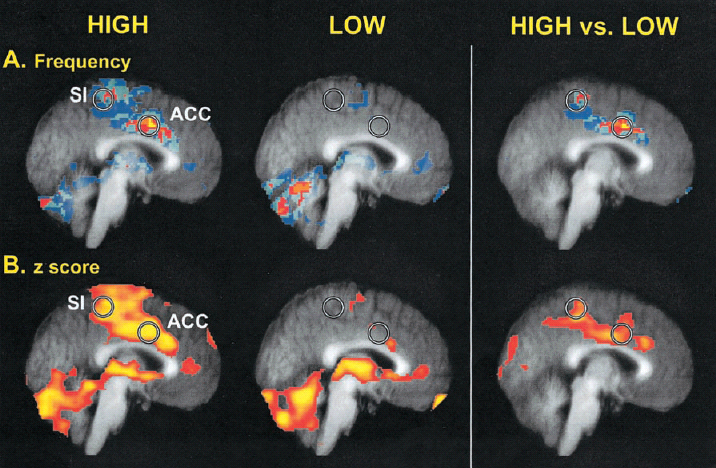 Coghill et al., PNAS, 2003
Psychological Management of Pain
Anxiety and depressive symptoms
Pain-related catastrophizing
Sleep disturbance	

Treatment
Fear of Pain
Depression and negative affect 
related to pain…
General Distress
    (anxiety,       depression, distress)
Cognitive Intrusion
(Catastrophizing, Pain-related anxiety)
Mounce et al., A principal components analysis…J of Pain, 2010: 11, 710
Acute to Chronic Pain Trajectory
Acute Pain
Anxiety
Depression
Acute to Chronic Pain Trajectory
X
Acute Pain
Anxiety
Depression
Pain Free
Acute to Chronic Pain Trajectory
Acute Pain
Anxiety
Depression
Persistent 
Pain
Anxiety and Depression      Pain 
1 Year Following Knee Replacement
Acute Pain
Anxiety
Depression
Persistent 
Pain
Brander et al.,  Clin Orthoped Related Res, 2003, 146: 97
Acute to Chronic Pain Trajectory…..Consider Function
Acute Pain
Persistent 
Pain
Poor Function
Acute to Chronic Pain Trajectory…..Consider Function
Acute Pain
Anxiety
Depression
Persistent 
Pain
Poor Function
3 months 
post injury
12 months 
post injury
→  →  →  →
6 Month
Anxious
Distress
One Year Following
 Severe Lower Extremity Trauma
0.31
pain
pain
0.20
(p<0.01)
6 Month
Depressive
Distress
0.23
(p<0.01)
0.54
(p<0.01)
0.55
(p<0.01)
Overall
Function
Overall
Function
0.31
Wegener et al., Psychological distress mediates the effect of pain on function.  Pain, 2011
Acute to Chronic Pain Trajectory
Acute Pain
Anxiety
Depression
Anxiety
Depression
Persistent 
Pain
Poor Function
Psychological Management of Pain
Anxiety and depressive symptoms
Pain-related catastrophizing
Sleep disturbance	

Treatment
Pain-related Catastrophizing
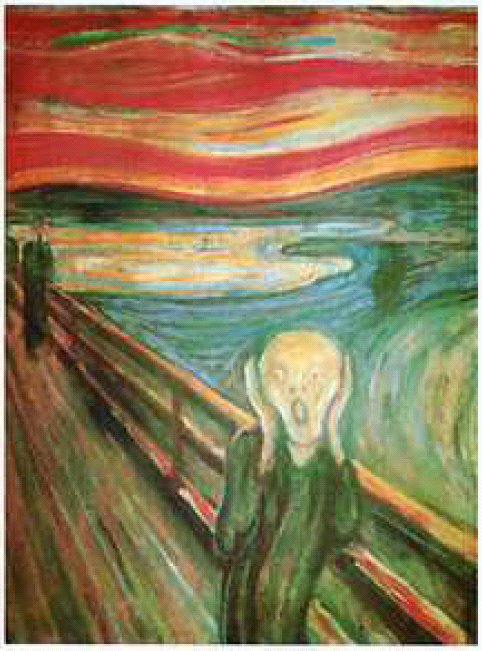 Negative Emotions
Anxiety, Depression, Rumination
“I worry about whether it will end” 
Attention to pain
Magnification, Exaggeration, Hypervigilance
“I can’t seem to keep it out of my mind”
Beliefs about pain
Threat, Helplessness, Pessimism
“I become afraid that the pain will get worse”
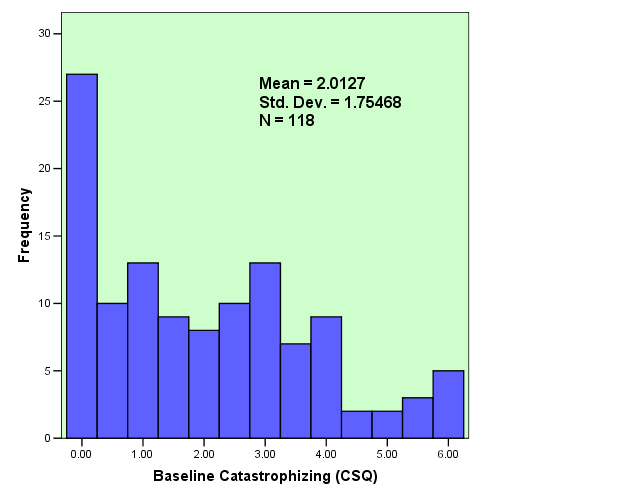 TMJ Pain on Palpation
TMJ patients
Individual Differences in Catastrophizing….
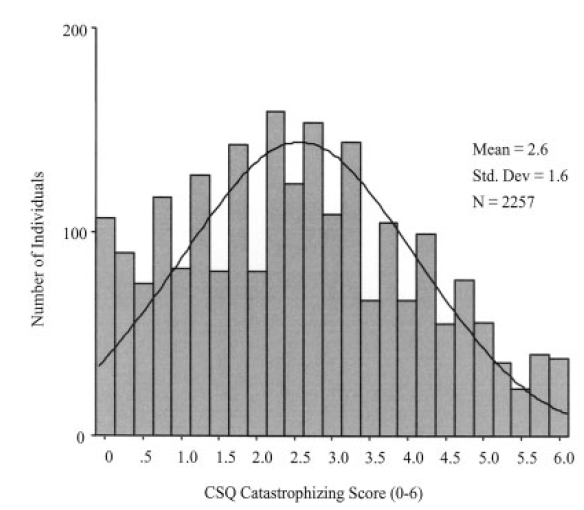 Pain Clinic patients
[Speaker Notes: Here you see the type of individual differences we often see in groups of patients with chronically painful conditions.

On the left is the distribution of scores we obtained when we measured catastrophizing in a group of patients with post-herpetic neuralgia, a painful condition that occurs in some individuals following a herpes zoster flare.  Dr. Srinvasa Raja and I collaborated with others in conducting a randomized clinical trial evaluating 2 medications – opioids and tricyclic antidepressants – in reducing the pain experienced by elderly patients with PHN. 

On the right is the distribution of scores we are seeing in an ongoing trial for patients with painful temporomandibular joint disorders.  Dr. Raja and I are collaborating with a group at the University of Maryland Dental School, including Dr. Ed Grace, in conducting a trial examining the separate and combined effects of psychological and pharmacological treatments for TMJ pain. 

Both groups show a typical pattern on catastrophizing scores – most people fall in the lower range but there are clearly individuals who are “high” on catastrophizing.]
Catastrophizing Score
p =.05
ns
8
7
6
5
CSQ Catastrophizing
4
3
2
1
0
Pre-Surg
1 Month
3 Month
6 Month
12 Month
Catastrophizing (trait) scores are stable – scores do not change (i.e., decrease) – over relatively short periods of time

(Catastrophizing does decrease following CBT)
TKA: Edwards et al., Pain Res Manage, 2009, 14: 307.
Young & Healthy: Edwards et al.,  Pain, 2004, 111: 335;
 Acute Pulpitis: Edwards et al., J of Pain, 2004, 3:164;
Catastrophizers show a heightened stress response to pain …
Acute Pain
Pain Catastrophizing
Thermal Pain Assessment
thermode
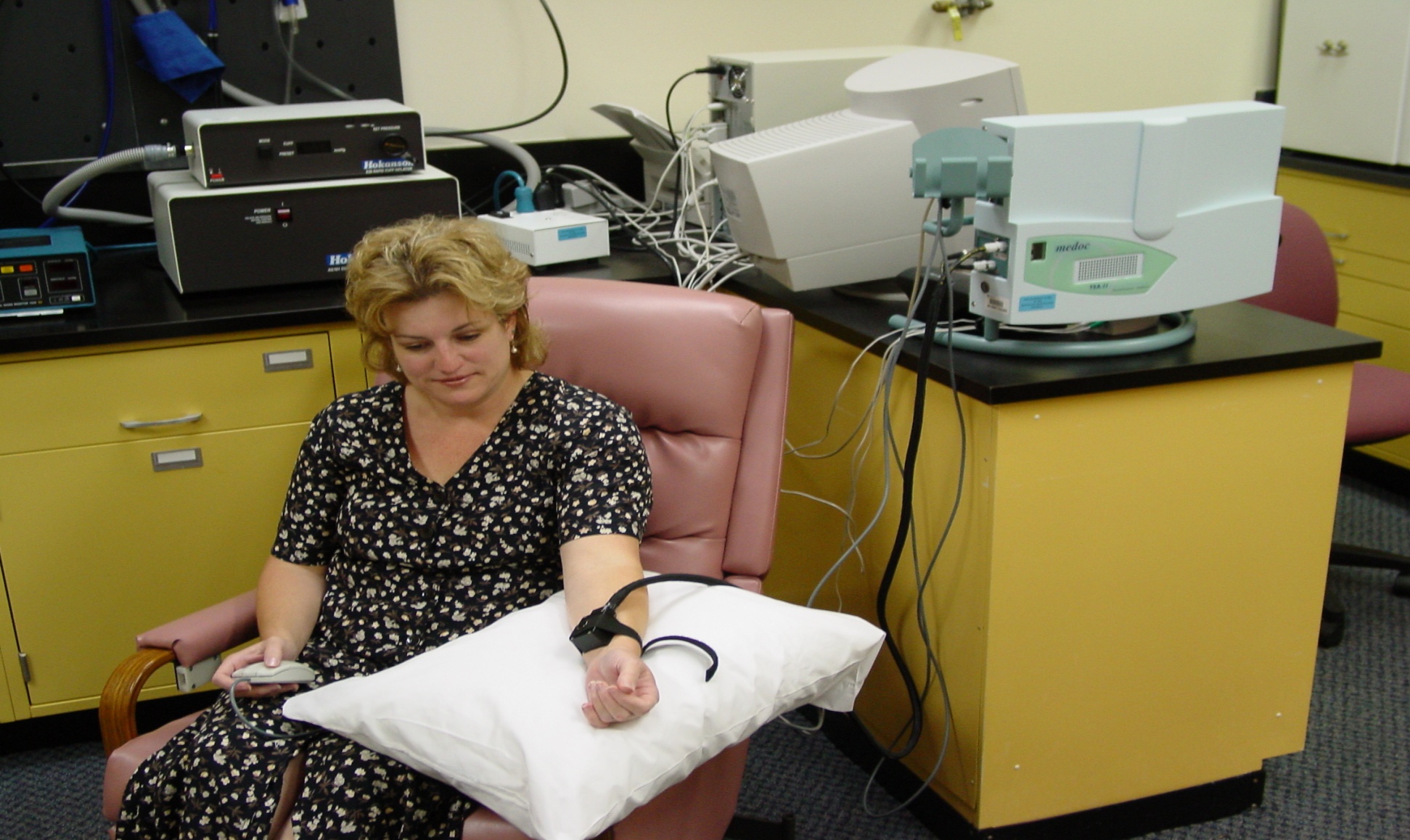 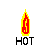 Catastrophizers show a stress response to pain …
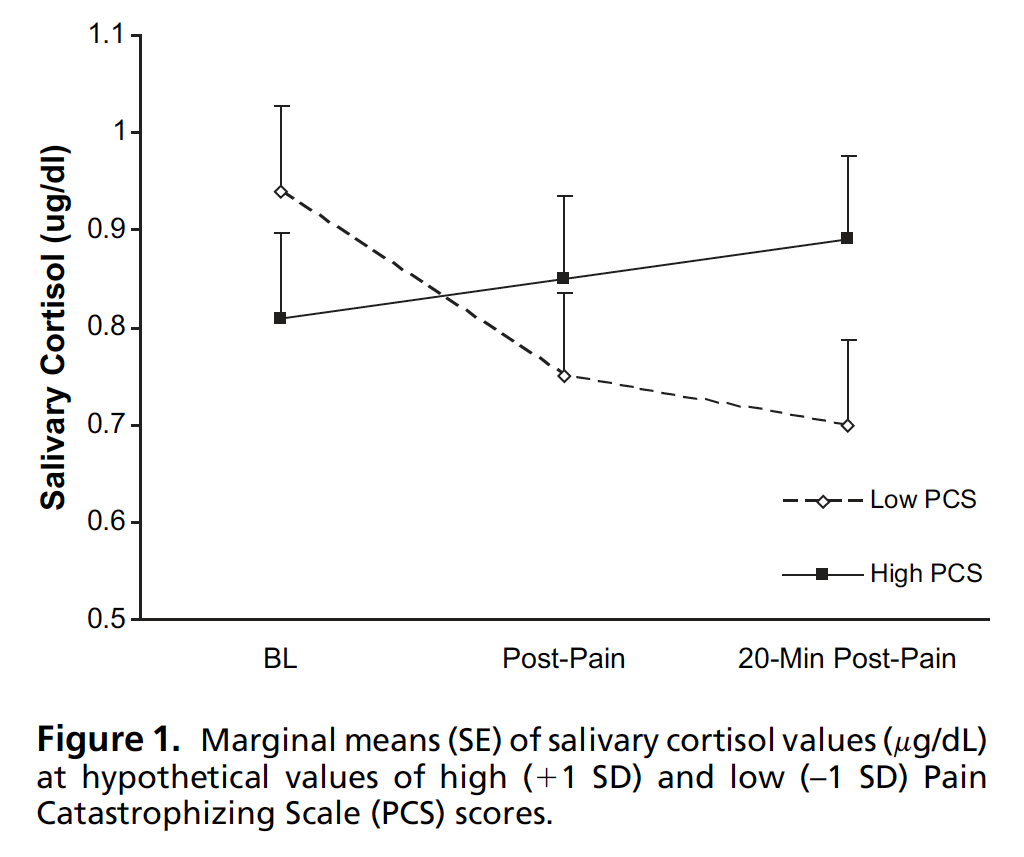 Quartana et al., J of Pain, 2010, 11: 186
Pain is a stressor that activates pain-related catastrophizing and heightens pain…
Acute Pain
Acute Pain
Pain Catastrophizing
Situational CAT       Pain
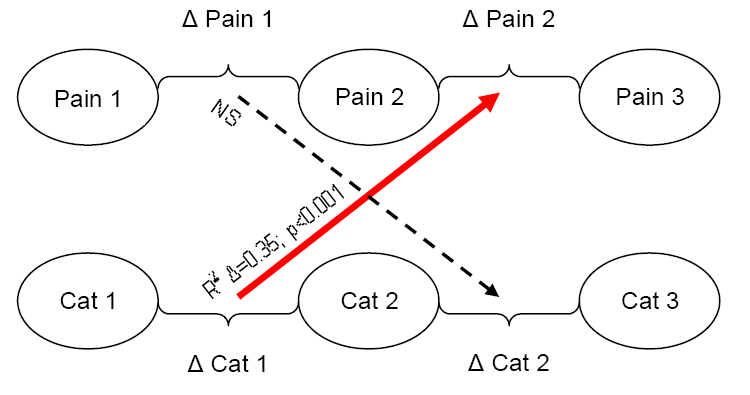 N=38 healthy adults:  Topical capsaicin cream on hand
Constant heat (38o) is applied at time 1 – pain and cat rated -  then heat increased (42o) at time 2 – pain and cat rated at time 3
Campbell et al., Changes in situation-specific pain CAT…J of Pain, 2010, 11: 876
[Speaker Notes: Update reference]
Situational CAT       Pain
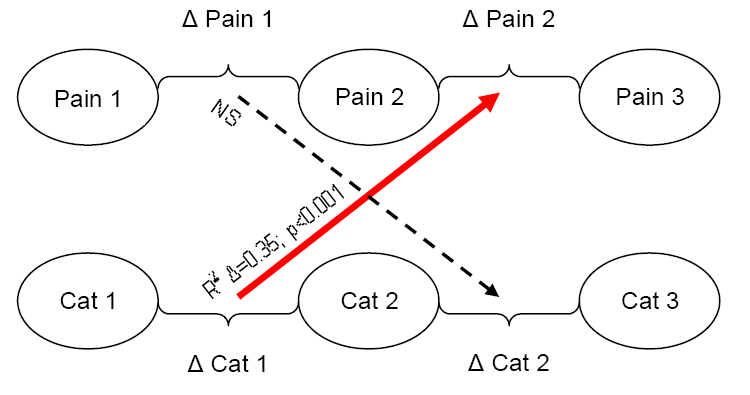 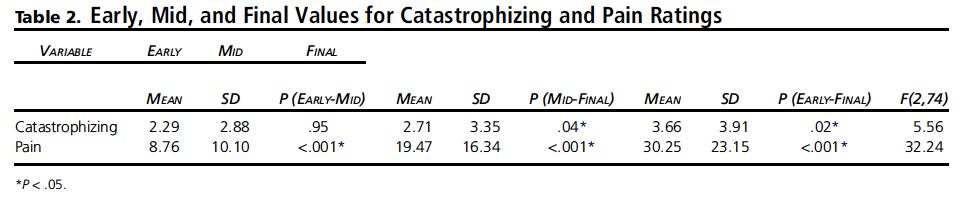 Early
Mid
Late
Campbell et al., Changes in situation-specific pain CAT…J of Pain, 2010, 11: 876
[Speaker Notes: Update reference]
High catrastrophizers show delayed behavioral analgesia
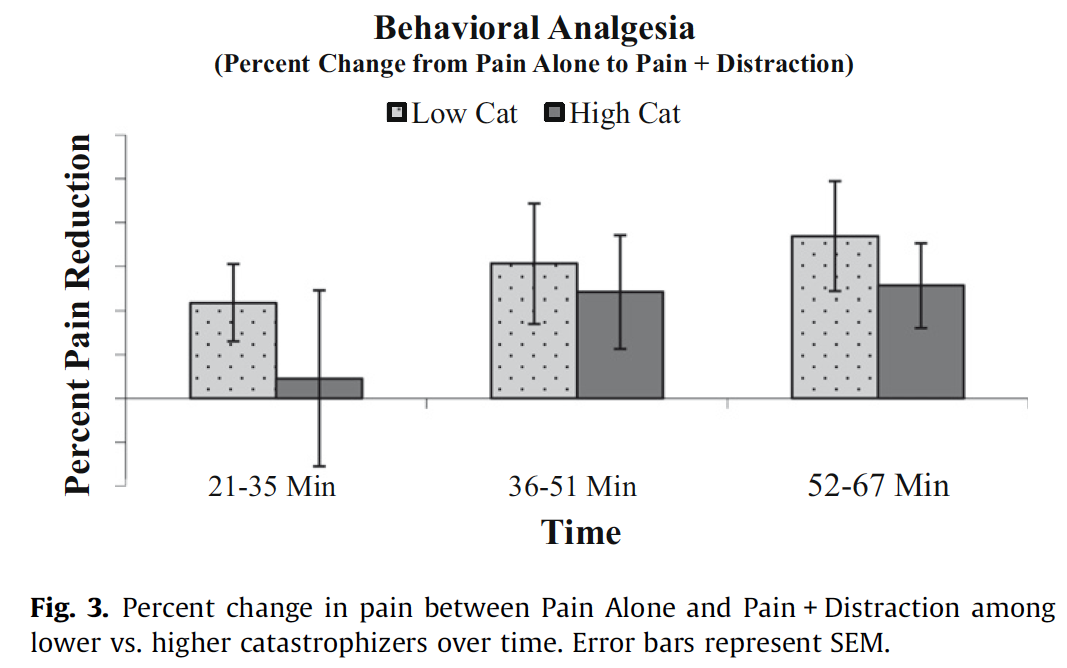 Campbell et al., Pain, 2010, 149:202
Psychological Management of Pain
Anxiety and depressive symptoms
Pain-related catastrophizing
Sleep disturbance	

Treatment
Pain is a stressor that activates pain-related catastrophizing and heightens pain…
Acute Pain
Chronic Pain
Sleep Disturbance
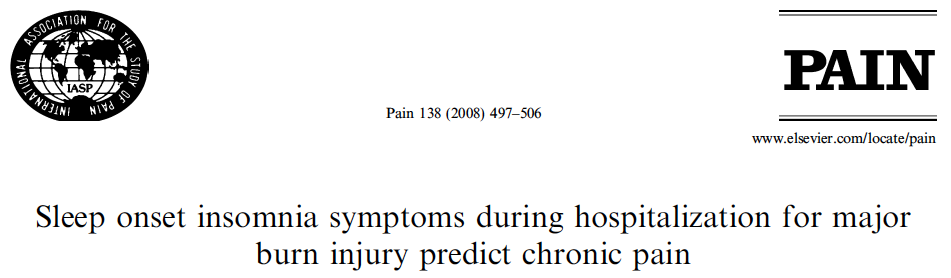 Smith et al.,
25
20
15
% moderate-severe pain
10
190 adults treated for major burn injury. Moderate levels of sleep onset insomnia (trouble falling asleep) at discharge were associated with persistent pain at 2-year follow-up (controlling for distress, discharge pain, and burn characteristics)
5
0
Moderate or
More
None or
Mild
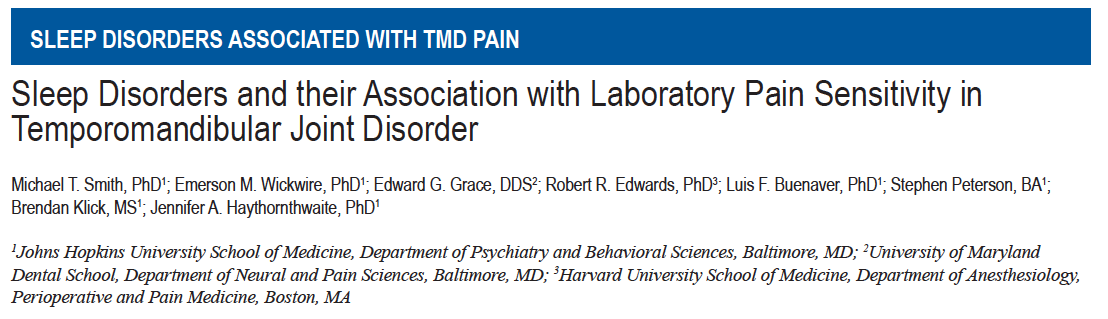 Sleep, 2009, 32:779.
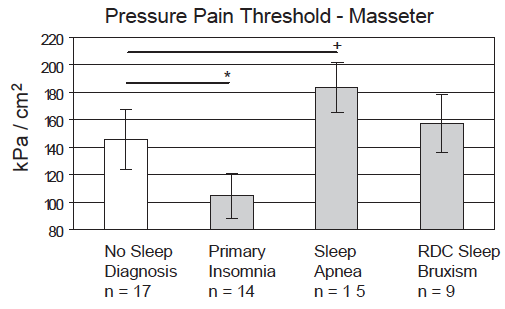 28
Sleep disruption (not restriction) alters DNIC
Acutely Disturbed Sleep Impairs an Indirect
Measure of the Endogenous Opioid System
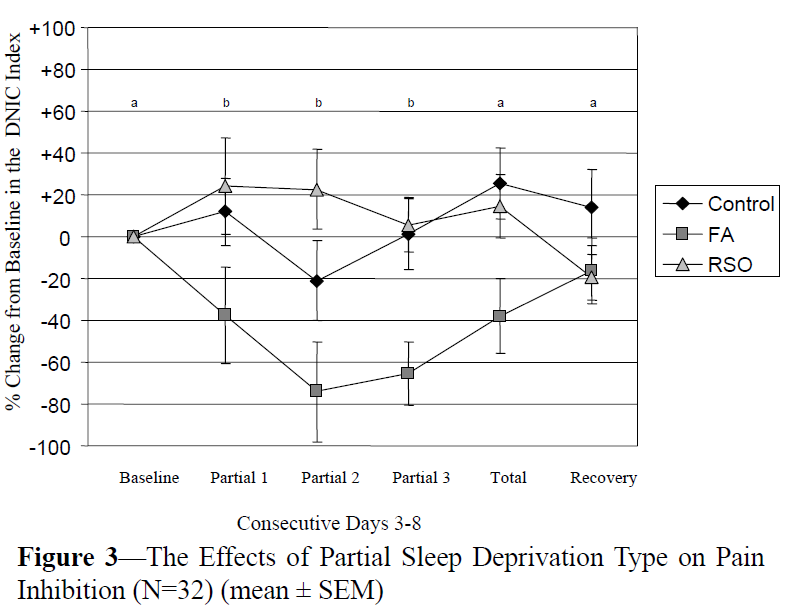 Smith et al., Sleep, 2007, 30:494.
29
Psychological Management of Pain
Anxiety and depressive symptoms
Pain-related catastrophizing
Sleep disturbance	

Treatment
High Negative Affect reduces
 opioid analgesia in CLBP
(59.3%)
(49.3%)
% summed pain intensity difference
(37.3%)
Composite Negative Affect Score
Wasan et al., The association between negative affect and opioid analgesia…Pain, 117:450-461
Higher pain sensitivity  Poorer Opioid Response
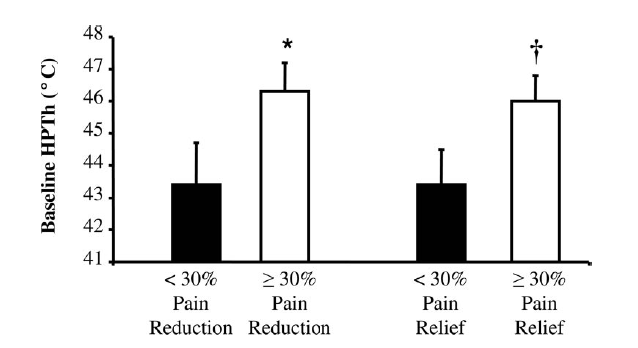 Edwards et al., Anesthesiology, 2006
Cognitive-Behavioral Treatment: Outcomes
¯ pain intensity
¯ pain-related disability and pain behaviors
­ control and self-efficacy, ¯ helplessness
improve emotional state
­ active coping, ¯ passive coping (e.g., catastrophizing)

RA: ¯ biological markers (joint swelling)
CBT in early RA: reduced depression and disability
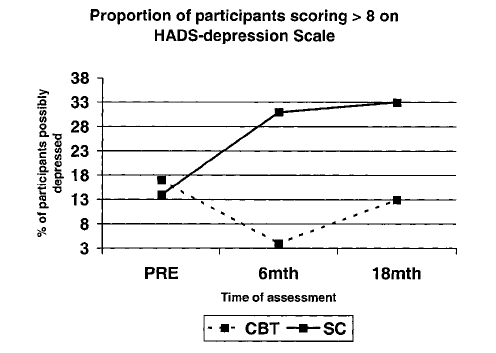 SC
Percent Possibly Depressed
CBT
Sharpe et al., Long-term efficacy of CBT…, Rheumatology, 2001, 42:435.
Psychological Management of Pain: Future Directions
Combined and separate effects
Anxiety and depressive symptoms
Pain-related catastrophizing
Sleep disturbance
Pathophysiology
Influence on Central Processing of Pain	
Treatment
Subgroups of At Risk Patients
Thank you to the NIH
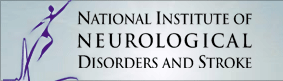 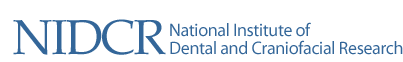 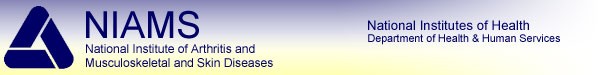 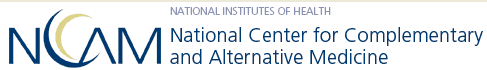 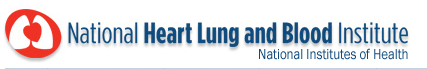 36
[Speaker Notes: Pictures: mentors, post-docs, staff, family]